LEHKÁ ATLETICKÁ BUNDA
AT881.01 2060,-
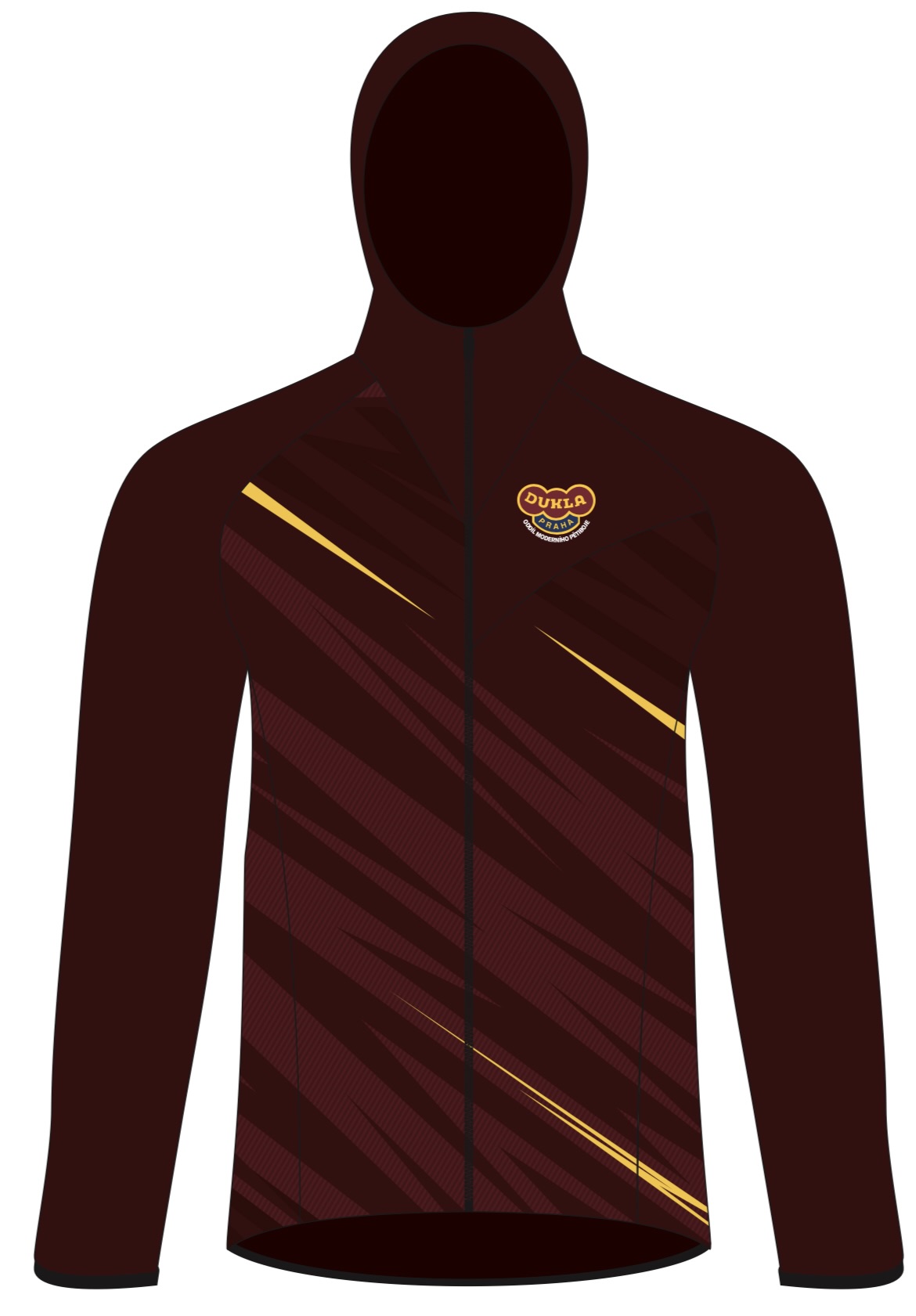 - VELIKOSTNÍ TABULKA AT881.01
!PÁNSKÝ STŘIH!
MATERIÁL- WINDPROOF SOFT
DĚTSKÉ VELIKOSTI: 122/128 cm, 134/140 cm, 146 cm, 152 cm, 158 cm=XS, 164 cm=S VELIKOSTI JSOU SPÍŠE MENŠÍ, měřeno volně ležící na stole
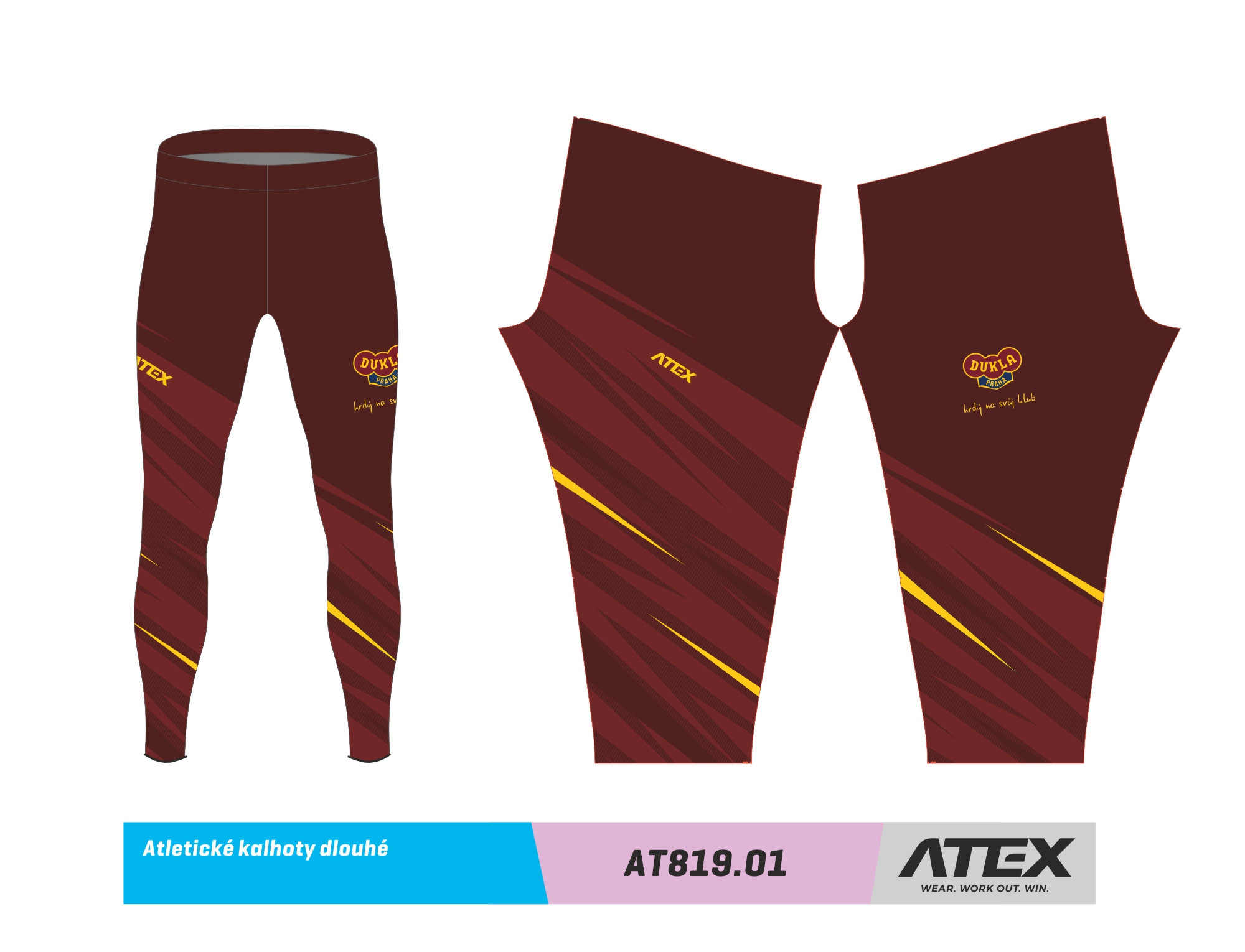 ATLETICKÉ TRENÝRKY
AT817.01 540,-
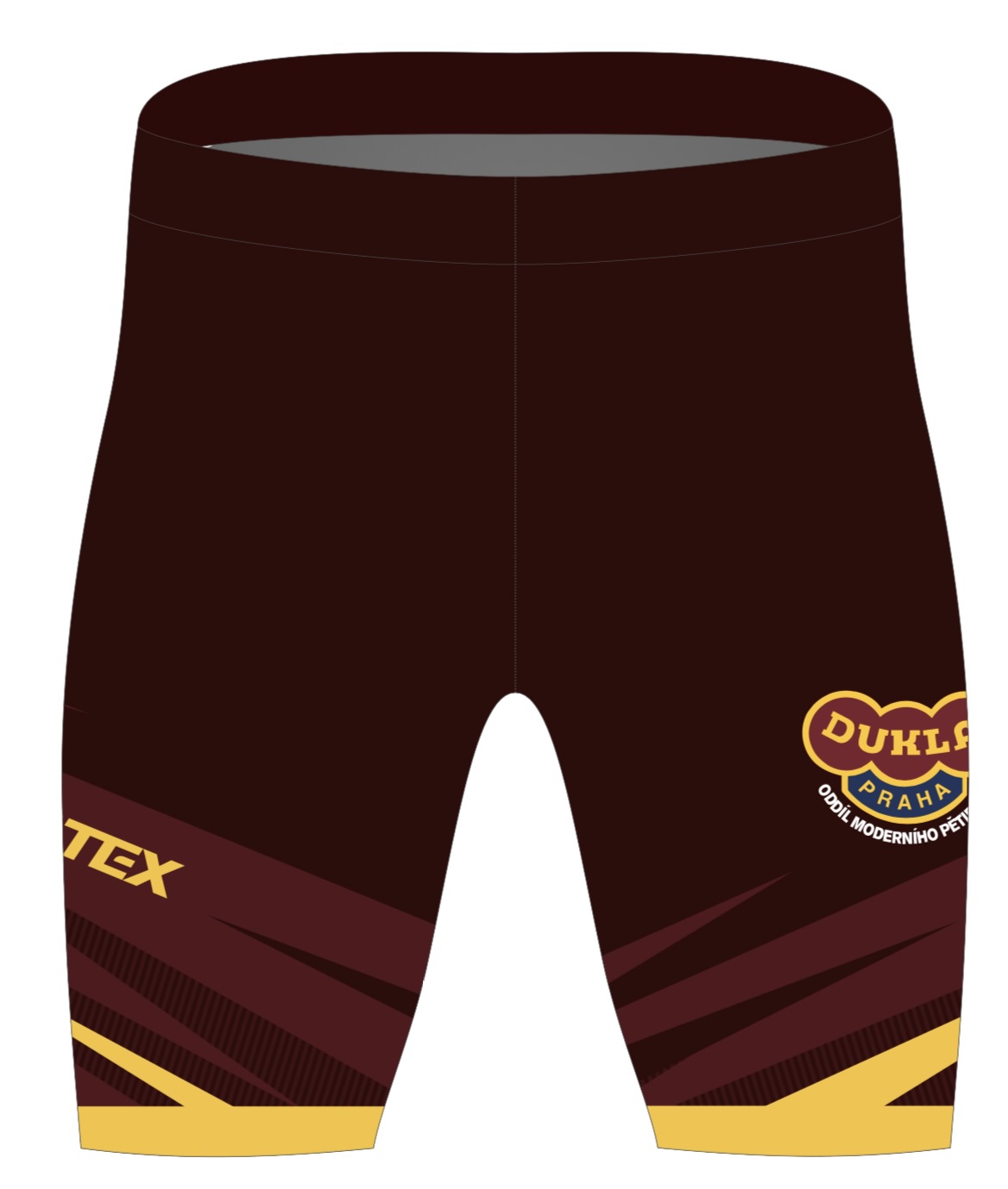 MATERIÁL- ESPAN GRIT
- VELIKOSTNÍ TABULKA AT817.01
!PÁNSKÝ STŘIH!
DĚTSKÉ VELIKOSTI: 122/128 cm, 134/140 cm, 146 cm, 152 cm, 158 cm, 164 cm VELIKOSTI JSOU SPÍŠE MENŠÍ, měřeno volně ležící na stole
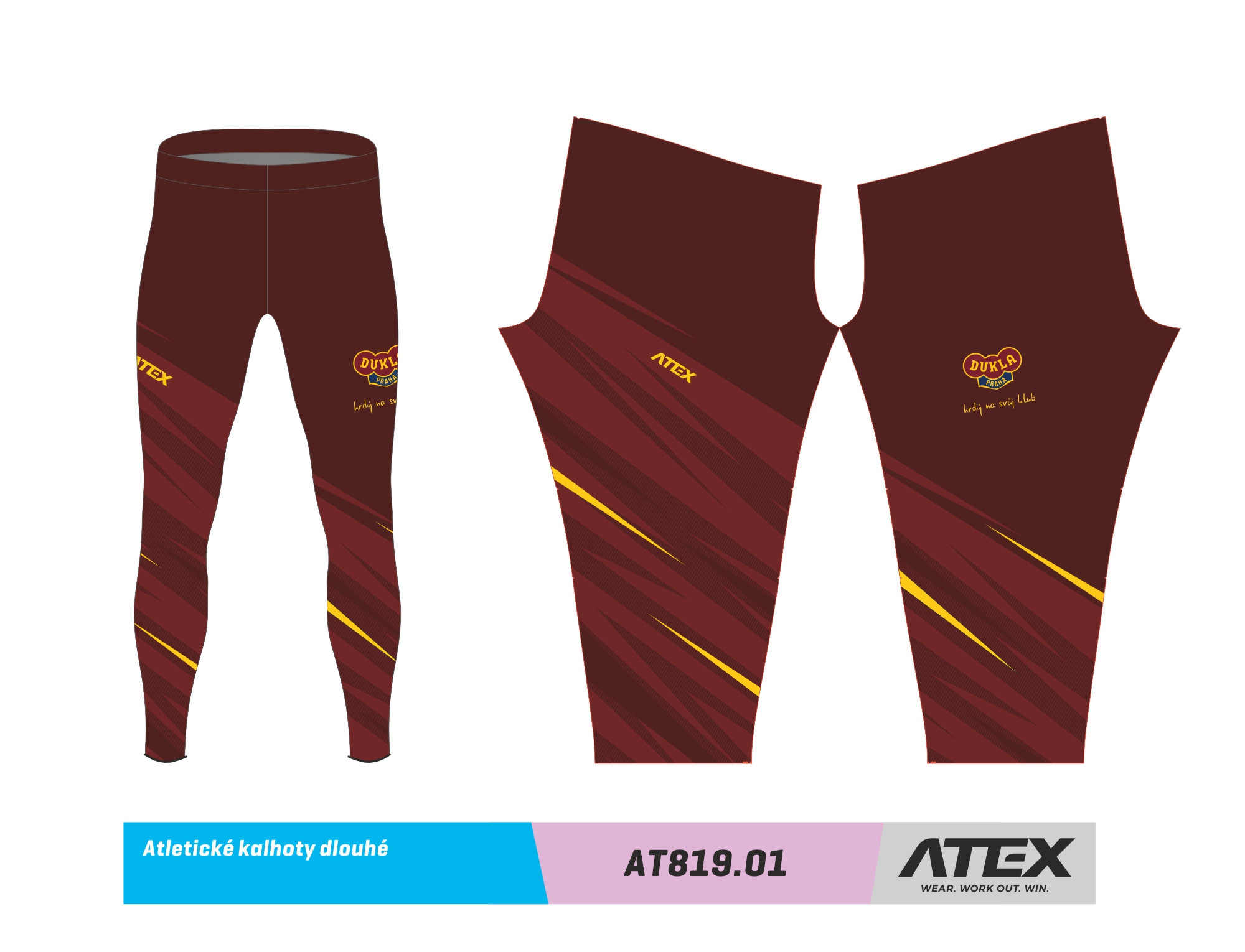 ATLETICKÉ KALHOTY SE ZIPY
AT819.03 870,-
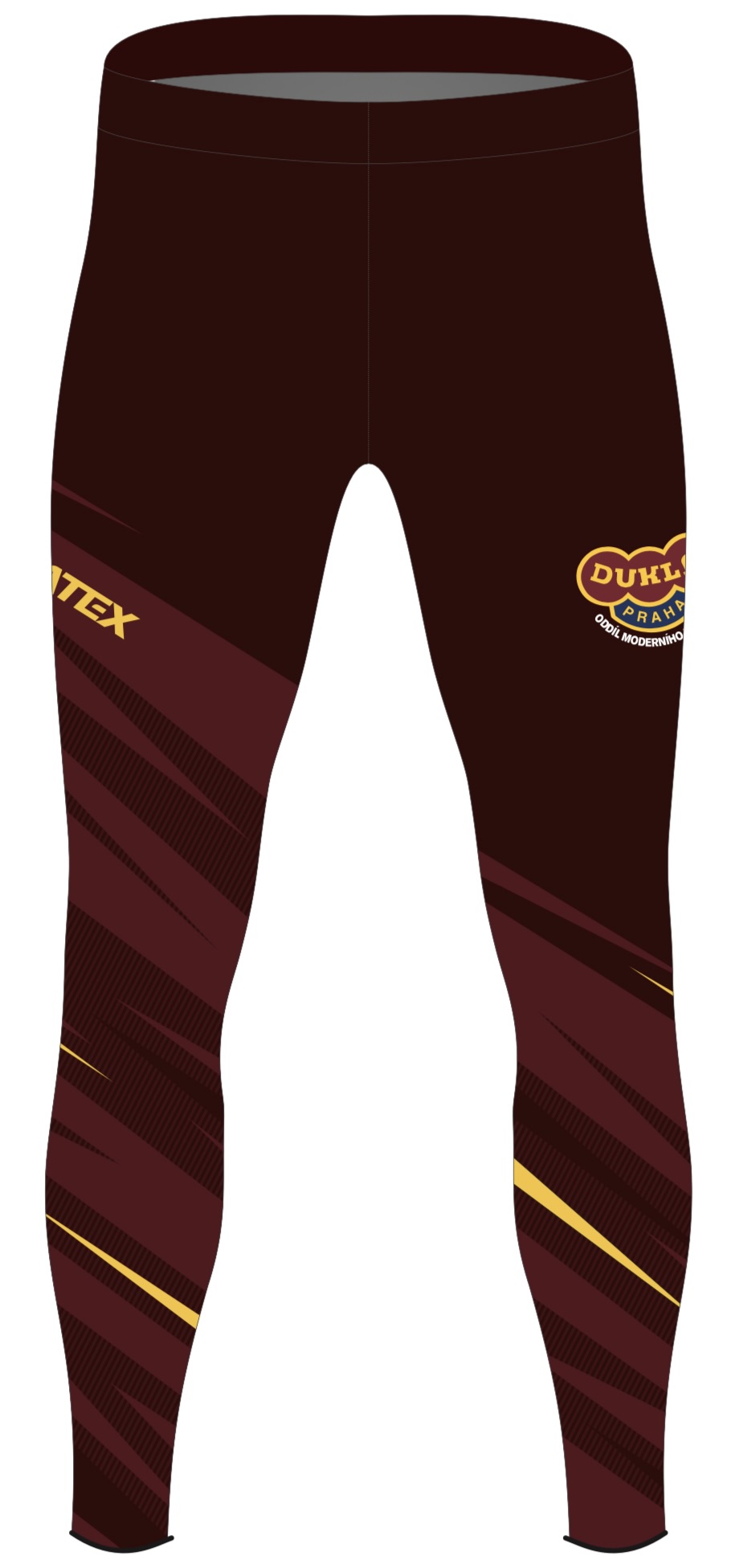 MATERIÁL- ESPAN GRIT
!PÁNSKÝ STŘIH!
- VELIKOSTNÍ TABULKA AT819.03
DĚTSKÉ VELIKOSTI: 122/128 cm, 134/140 cm, 146 cm, 152 cm, 158 cm, 164 cm, provedení pro dámy „W“ a pro pány „M“ Označit v objednávce! VELIKOSTI JSOU SPÍŠE MENŠÍ, měřeno volně ležící na stole
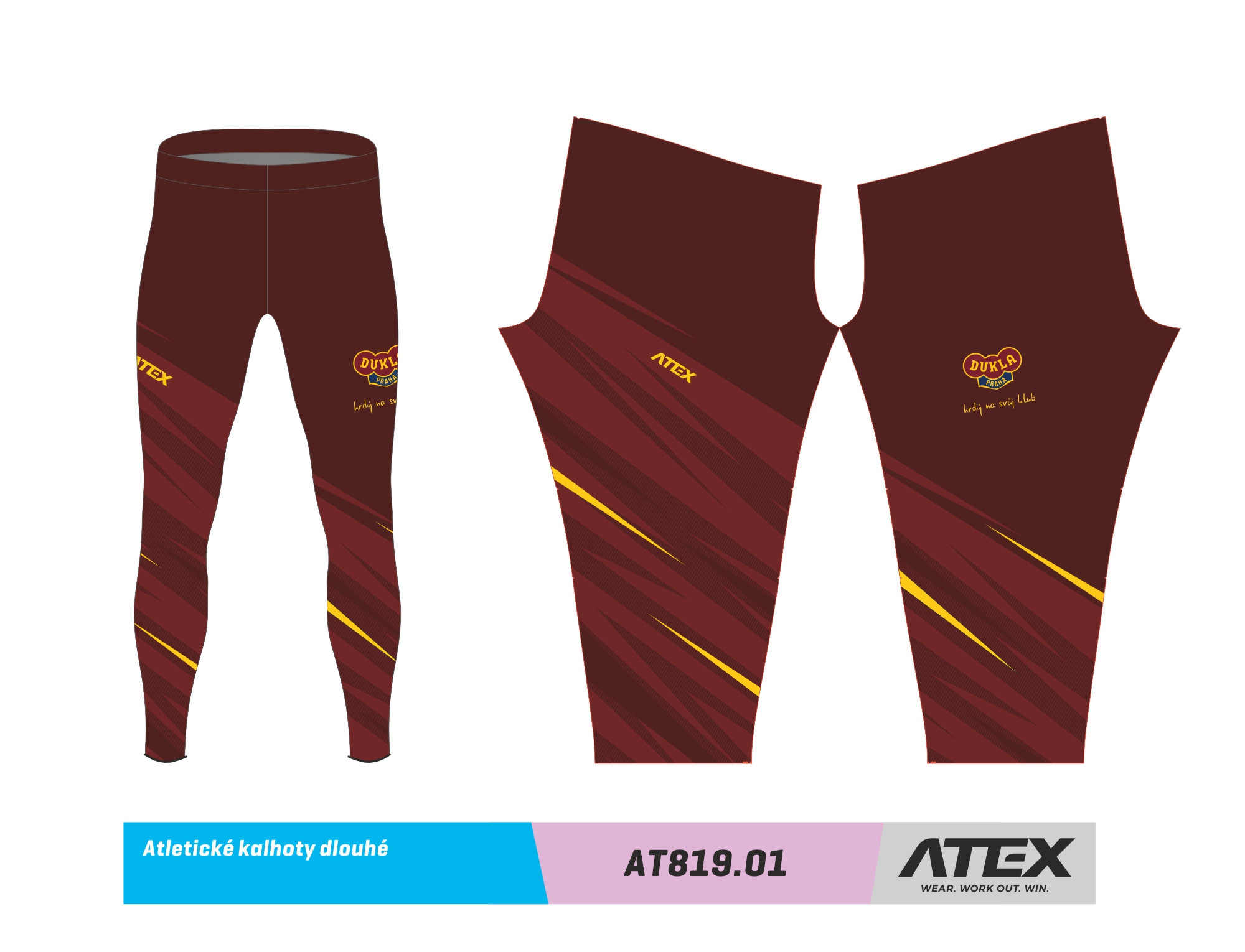 ATLETICKÉ MINI KRAŤASY
AT816.01 450,-
MATERIÁL- ESPAN GRIT
!DÁMSKÝ STŘIH!
- VELIKOSTNÍ TABULKA AT816.01
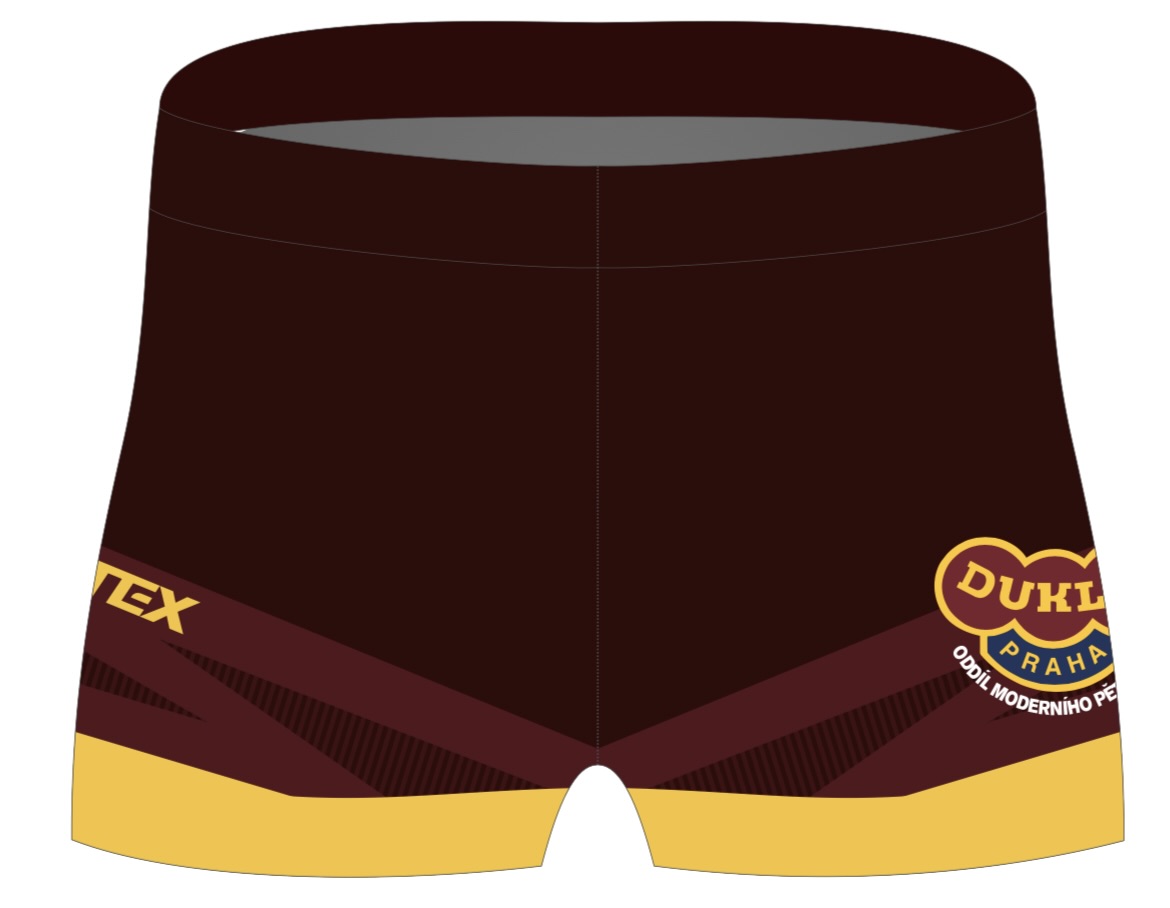 DĚTSKÉ VELIKOSTI: 122/128 cm, 134/140 cm, 146 cm, 152 cm, 158 cm, 164 cm             VELIKOSTI JSOU SPÍŠE MENŠÍ, měřeno volně ležící na stole
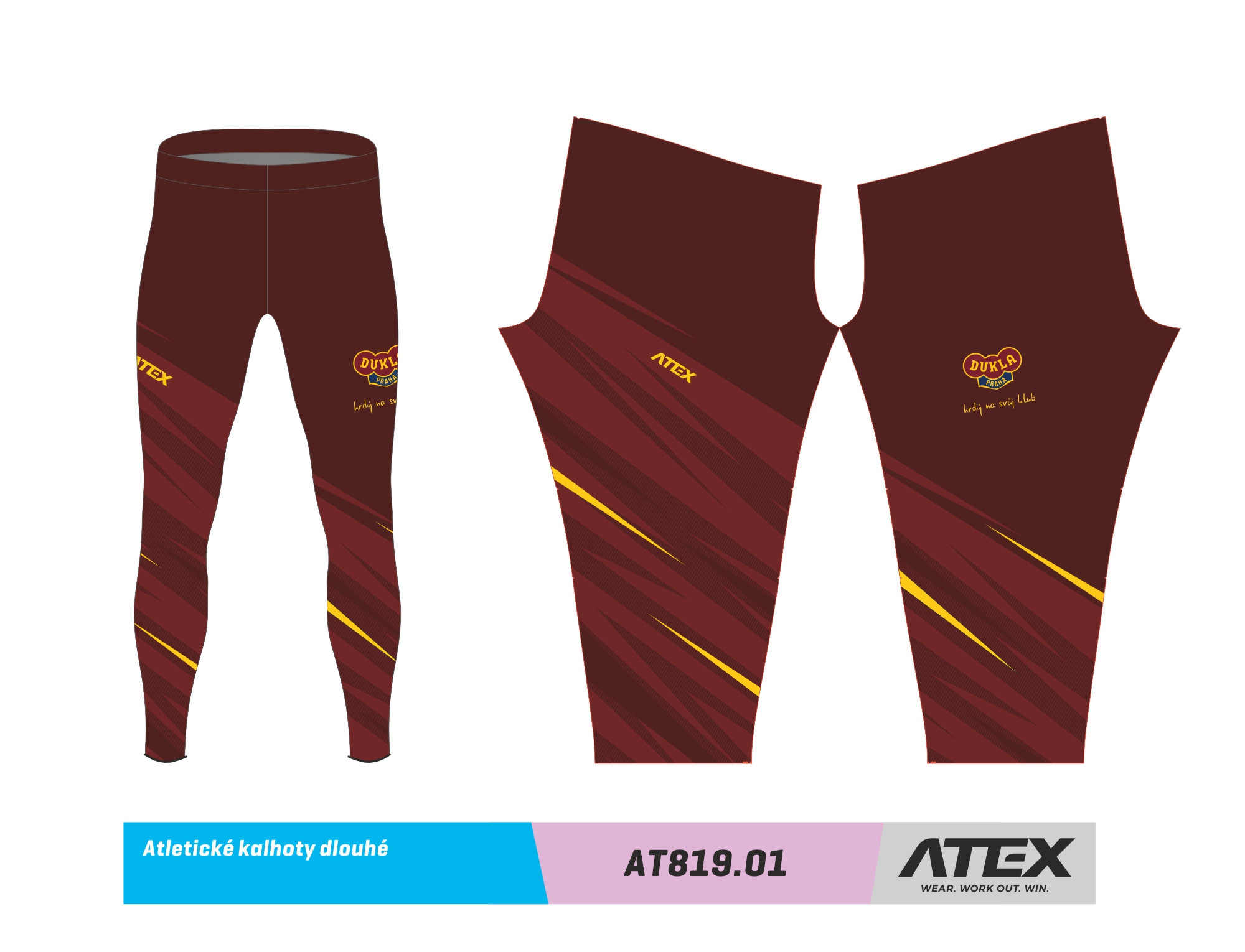 ATLETICKÉ TRIKO NÁSTUPOVÉ
AT852.01 610,-
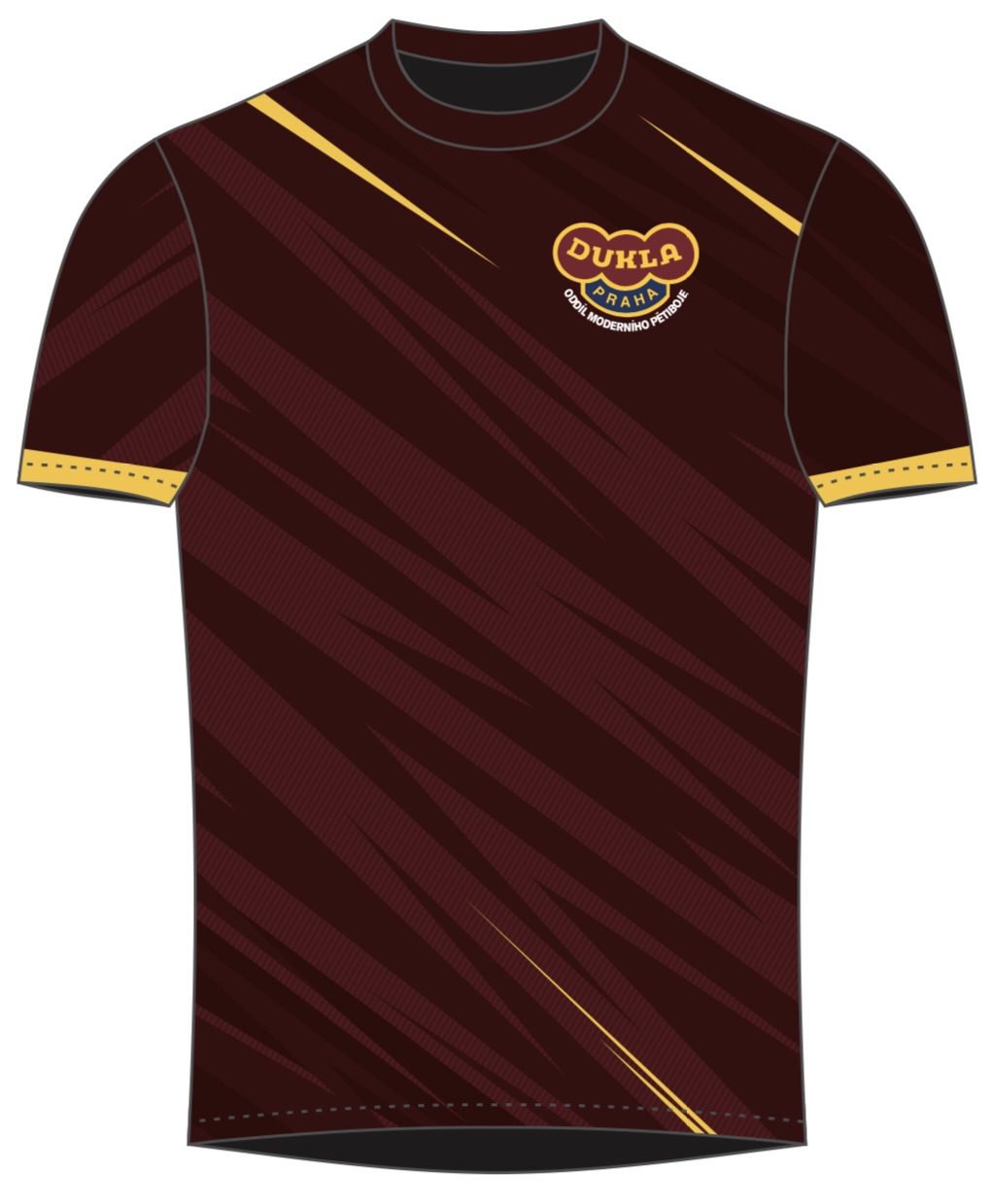 - VELIKOSTNÍ TABULKA AT852.01
MATERIÁL- COOLGLIDE SWIFT
DĚTSKÉ VELIKOSTI: 122/128 cm, 134/140 cm, 146 cm, 152 cm, 158 cm, 164 cm, provedení pro dámy „W“ a pro pány „M“ Označit v objednávce!                      VELIKOSTI JSOU SPÍŠE MENŠÍ, měřeno volně ležící na stole
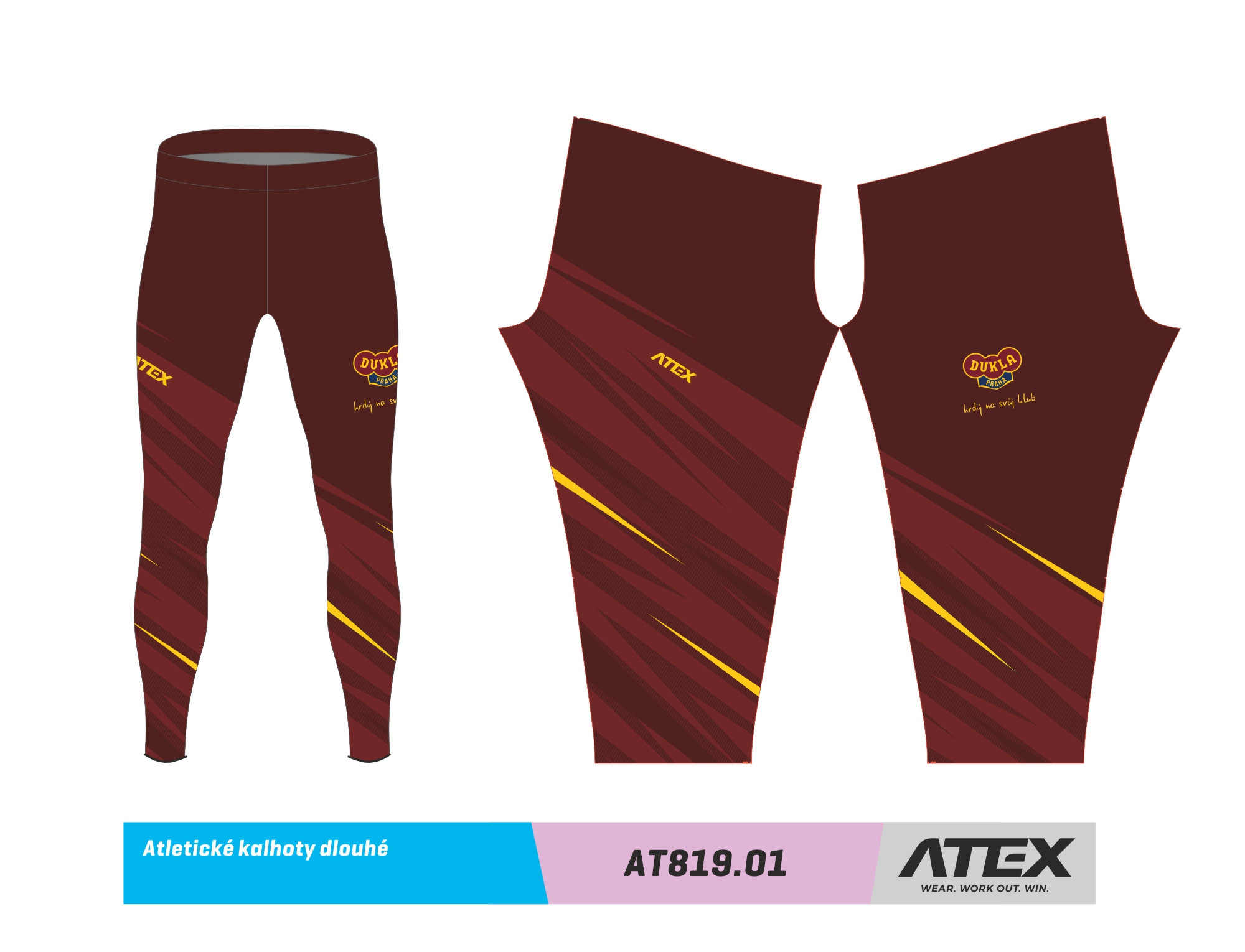 ATLETICKÁ MIKINA NÁSTUPOVÁ
AT981.41 1520,-
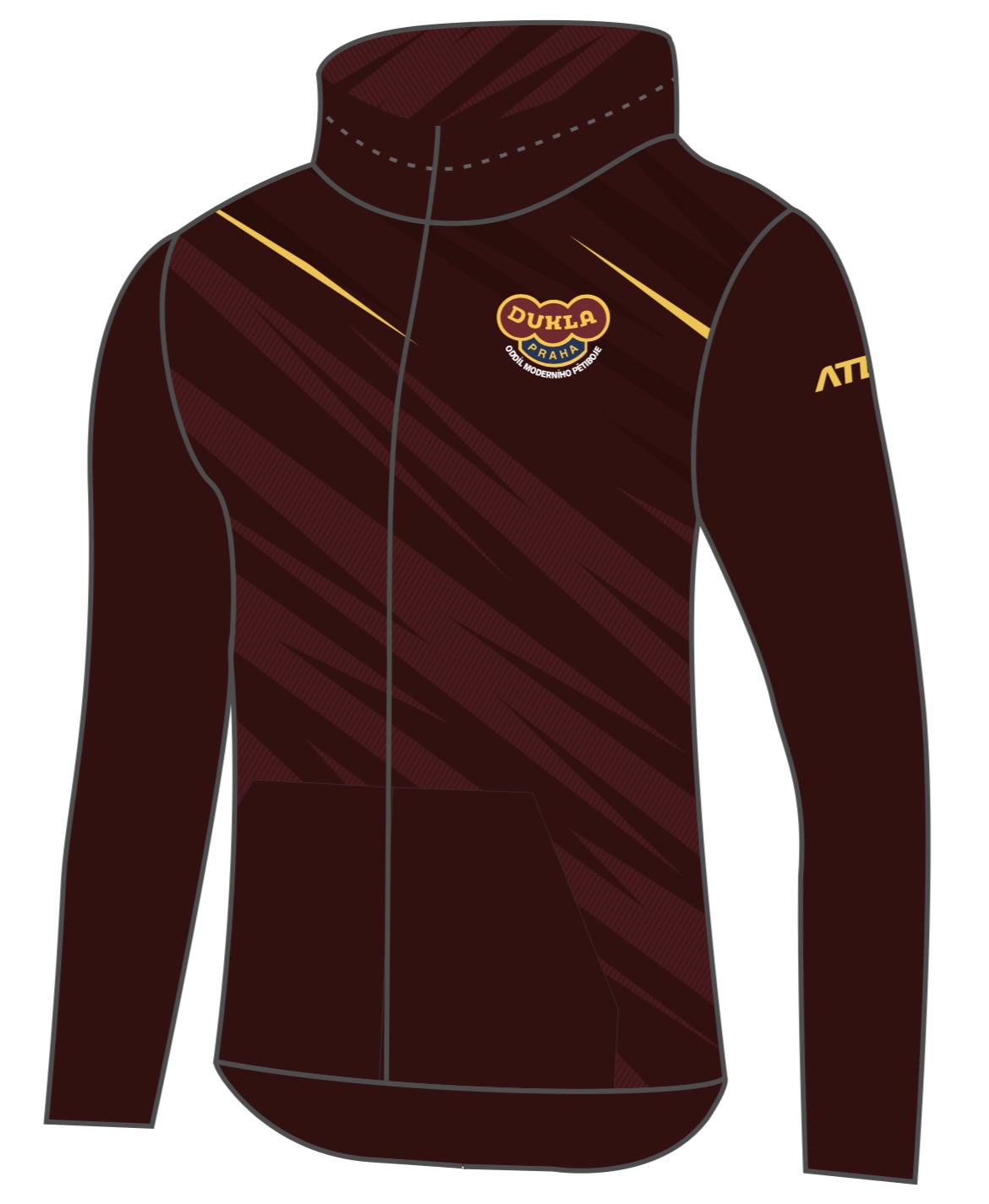 MATERIÁL- DRYCLIM + MESH
!PÁNSKÝ STŘIH!
- VELIKOSTNÍ TABULKA AT981.41
DĚTSKÉ VELIKOSTI: 122/128 cm, 134/140 cm, 146 cm, 152 cm, 158 cm=XS, 164cm=S VELIKOSTI JSOU SPÍŠE MENŠÍ, měřeno volně ležící na stole
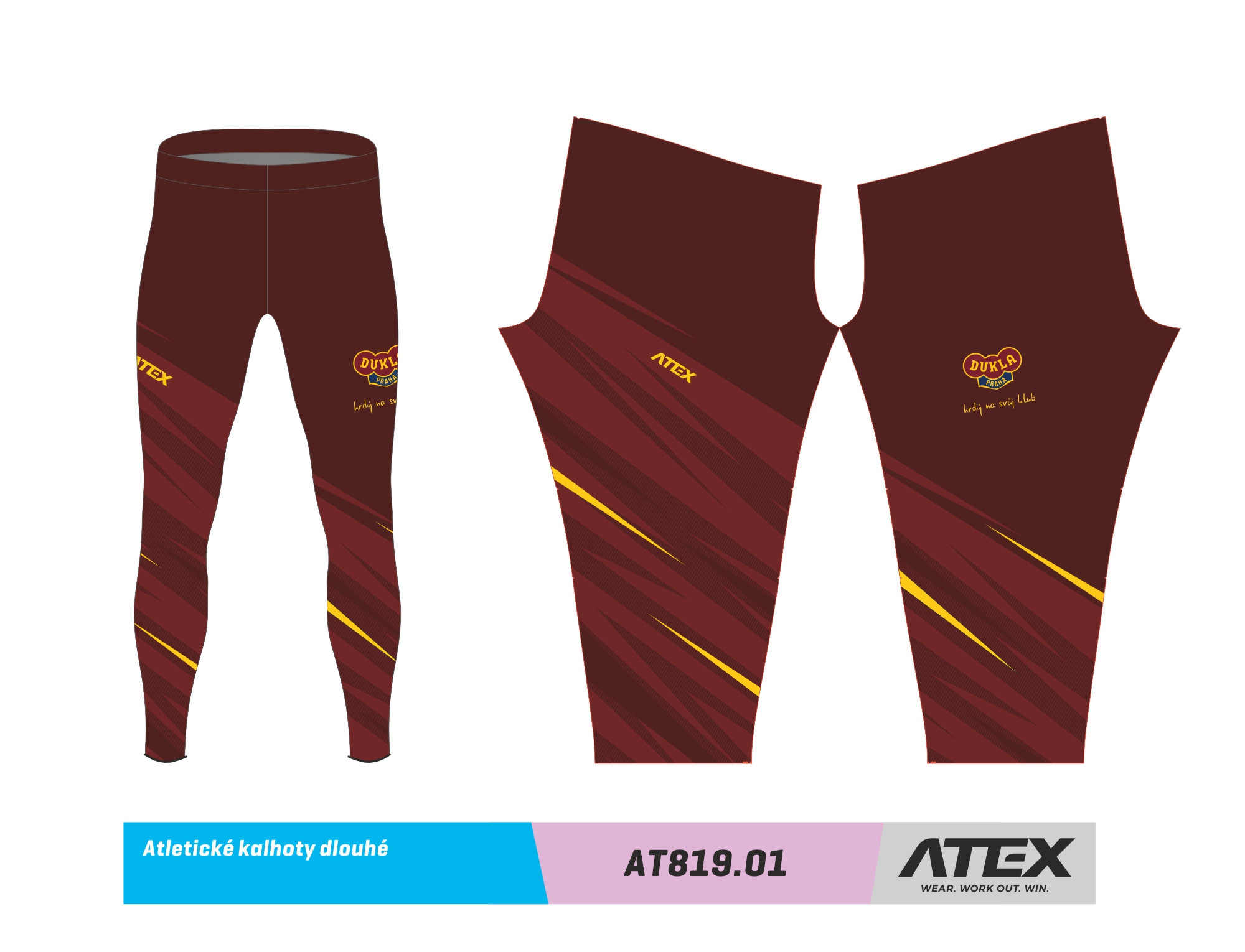 ATLETICKÉ TÍLKO
AT81.01 660,-
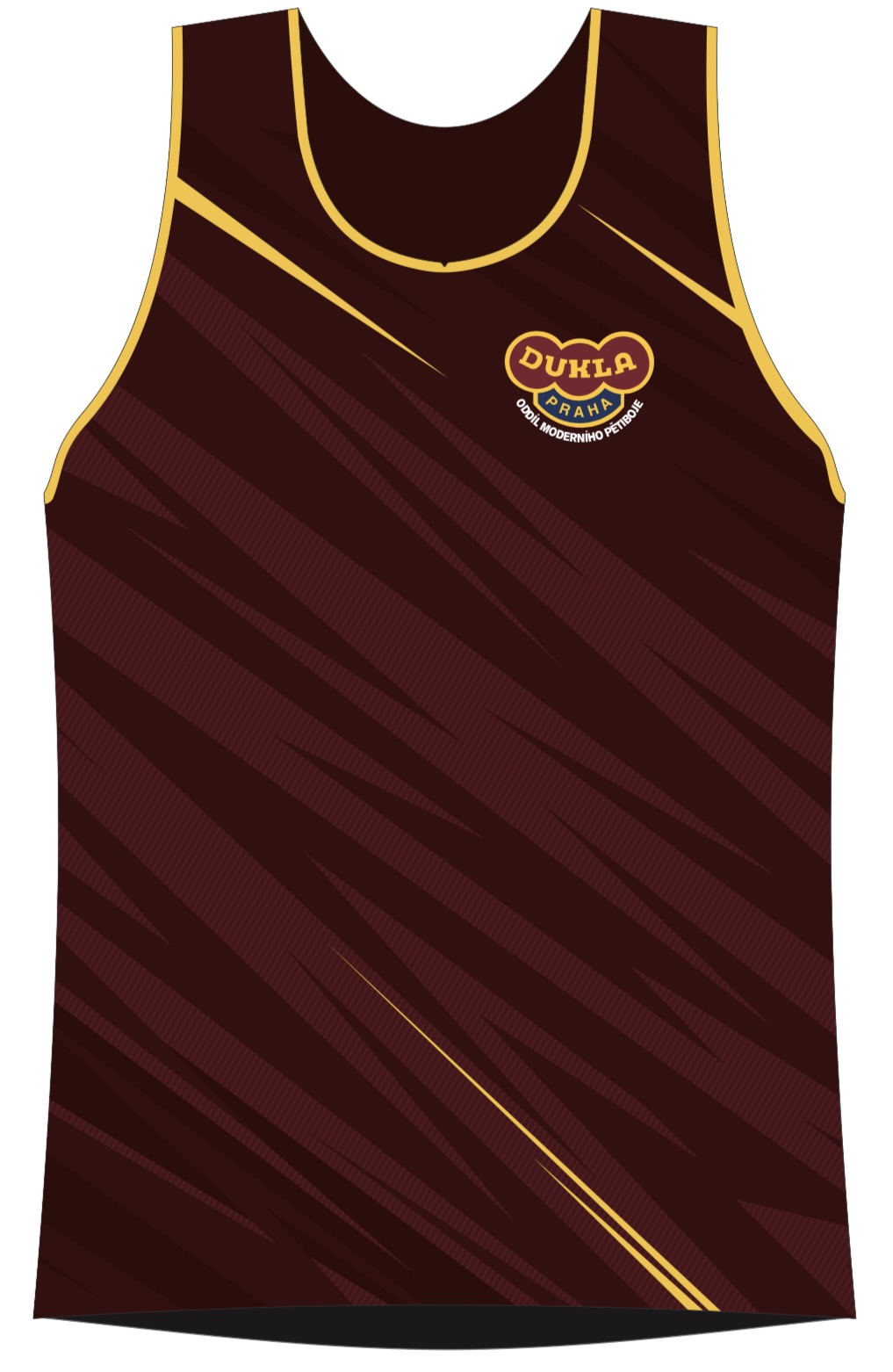 MATERIÁL- COOLGLIDE SWIFT
- VELIKOSTNÍ TABULKA AT81.01
DĚTSKÉ VELIKOSTI: 122/128 cm, 134/140 cm, 146 cm, 152 cm, 158 cm, 164 cm provedení pro dámy „W“ a pro pány „M“ Označit v objednávce!                       VELIKOSTI JSOU SPÍŠE MENŠÍ, měřeno volně ležící na stole
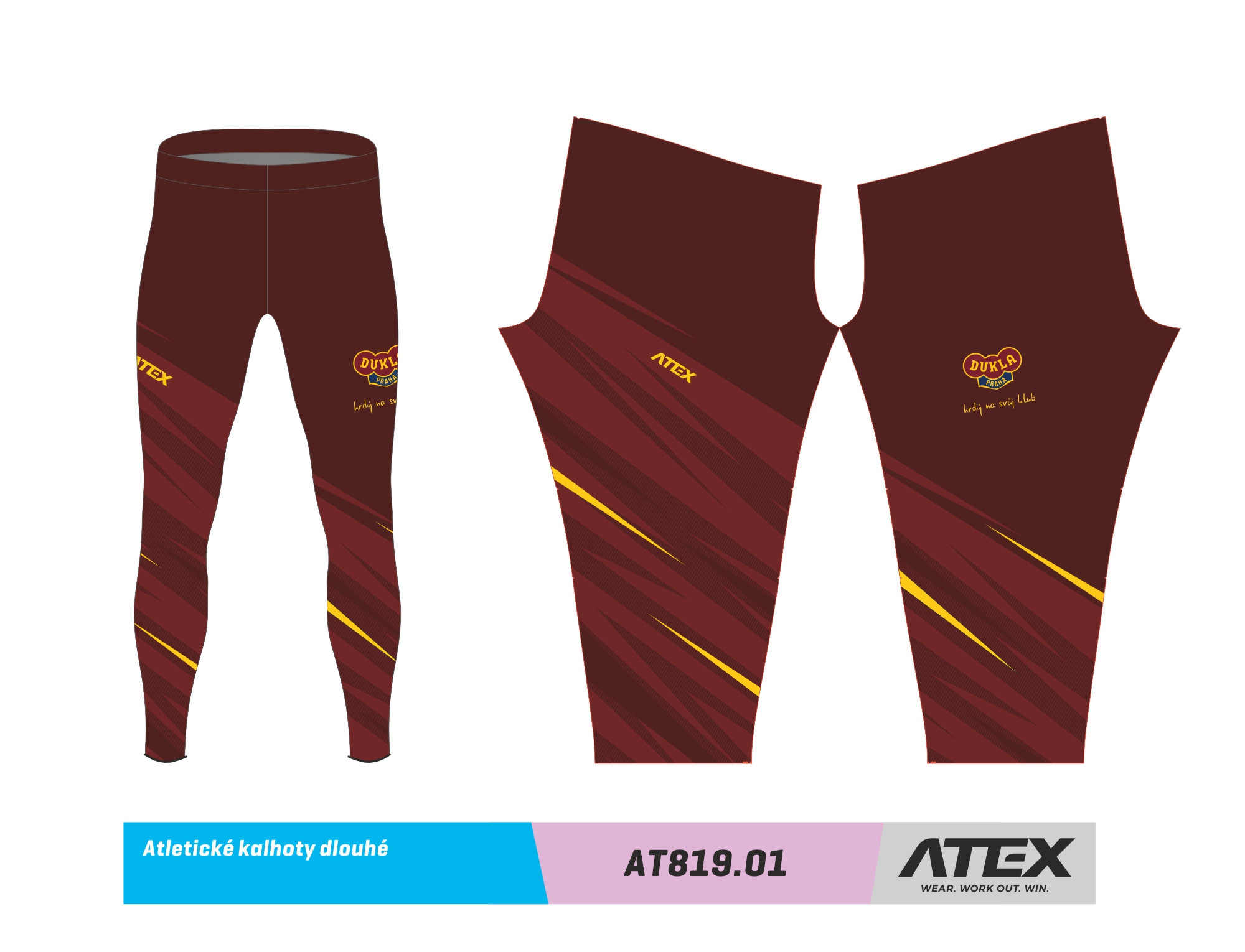 NÁSTUPOVÉ KALHOTY
AT34.04 1990,- se zipy ke kolenům
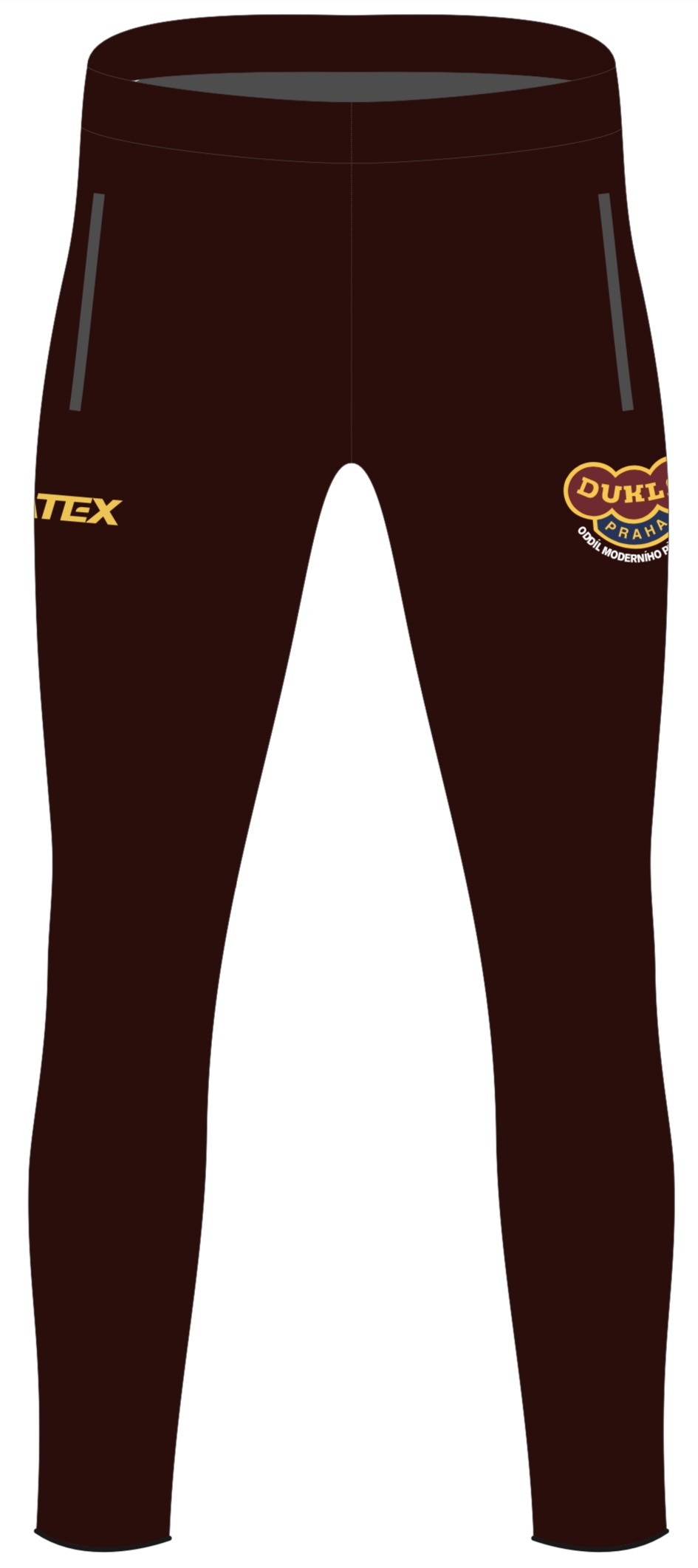 - VELIKOSTNÍ TABULKA AT34.04
MATERIÁL- ZEROWIND + ROUBAIX
DĚTSKÉ VELIKOSTI: 122/128 cm, 134/140 cm, 146 cm, 152 cm, 158 cm, 164 cm VELIKOSTI JSOU SPÍŠE MENŠÍ, měřeno volně ležící na stole
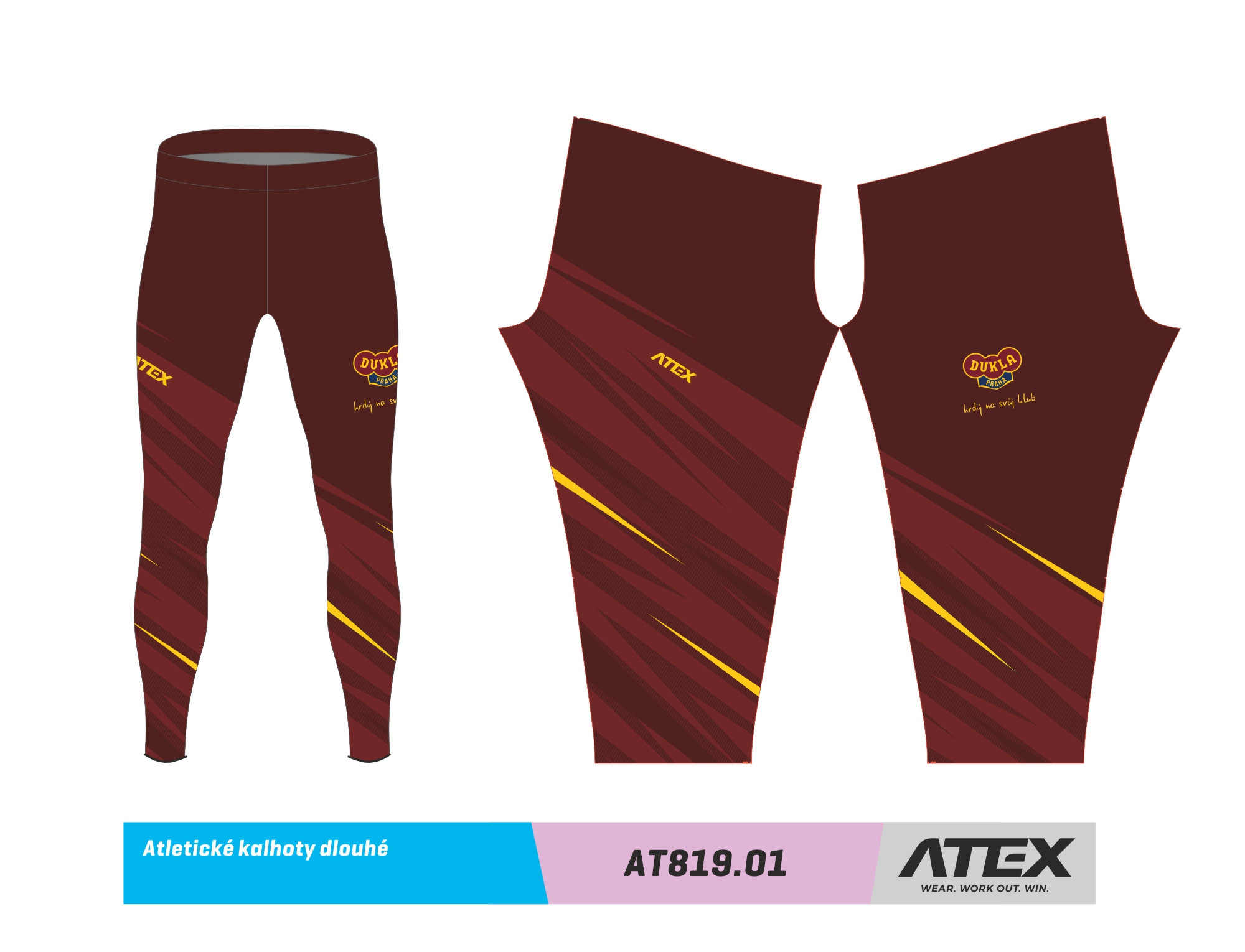